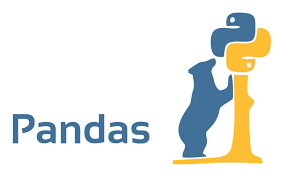 <number>
What is Pandas
Panel Data or Python Data Analysis
Pandas is Python Library for Data Analysis and Data Manipulation
It works with labeled and relational data
<number>
Highlights
A fast and efficient DataFrame object for data manipulation with integrated indexing.
Tools for reading and writing data between in-memory data structures and different formats: CSV and text files, Microsoft Excel, SQL databases and JSON
<number>
Importing Data
pd.read_csv(filename) | From a CSV file
pd.read_table(filename) | From a delimited text file (like TSV)
pd.read_excel(filename) | From an Excel file
pd.read_sql(query, connection_object) | Read from a SQL table/database
pd.read_json(json_string) | Read from a JSON formatted string, URL or file
pd.DataFrame(dict) | From a dict, keys for columns names, values for data as lists
Viewing/Inspecting Data
df.head(n) | First n rows of the DataFrame
df.tail(n) | Last n rows of the DataFrame
df.shape() | Number of rows and columns
df.info() | Index, Datatype and Memory information
df.describe() | Summary statistics for numerical columns
Selection
df[col] | Returns column with label col as Series
df[[col1, col2]] | Returns columns as a new DataFrame
df.iloc[0,:] or df.ix[0]| First row
df.iloc[0,0] | First element of first column
Data Cleaning
df.columns = ['a','b','c'] | Rename columns
pd.isnull() | Checks for null Values, Returns Boolean Arrray
df.fillna(x) | Replace all null values with x
df.dropna(axis=1) | Drop all columns that contain null values
df.rename(columns={'old_name': 'new_ name'}) | Selective renaming
df.sort_values(col1) | Sort values by col1 in ascending order
df.sort_values(col2,ascending=False) | Sort values by col2 in descending order
Exporting Data
df.to_csv(filename) | Write to a CSV file
df.to_excel(filename) | Write to an Excel file
df.to_sql(table_name, connection_object) | Write to a SQL table
df.to_json(filename) | Write to a file in JSON format
ANY QUESTIONS ?
<number>
THANK YOU